Argument Paragraph
Session 7
Complex Commentary
Complex Commentary
Commentary Competition
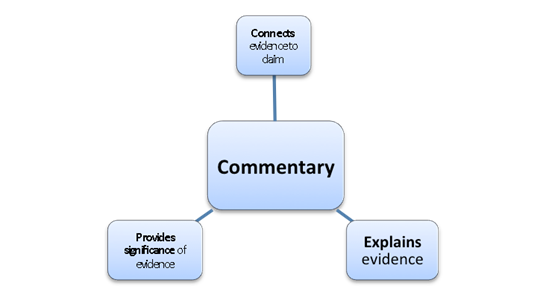 Remember:
[Speaker Notes: Small Group/Full Class]
Commentary Competition
[Speaker Notes: Full Class]
Commentary Competition
[Speaker Notes: As a class, review the rankings and discuss why groups made the decisions they made.]
Commentary Competition
[Speaker Notes: As a class, review the rankings and discuss why groups made the decisions they made.]
Practice Writing Complex Commentary
[Speaker Notes: Small Group]
Practice Writing Complex Commentary
Drafting Complex Commentary for Your Argument Paragraph
Drafting Complex Commentary for Your Argument Paragraph
Revisit page 47:  Drafting Commentary Anchor Chart - Strong Commentary Verbs 
Use these verbs as you write commentary for your evidence.
Drafting Complex Commentary for Your Argument Paragraph
[Speaker Notes: Circulate to assist students who have questions, to push individual student thinking further, and to read what students are writing.  As you check in and/or conference with students, formatively assess their understanding of evidence and complex commentary using the rubric below.]